Японський театр но
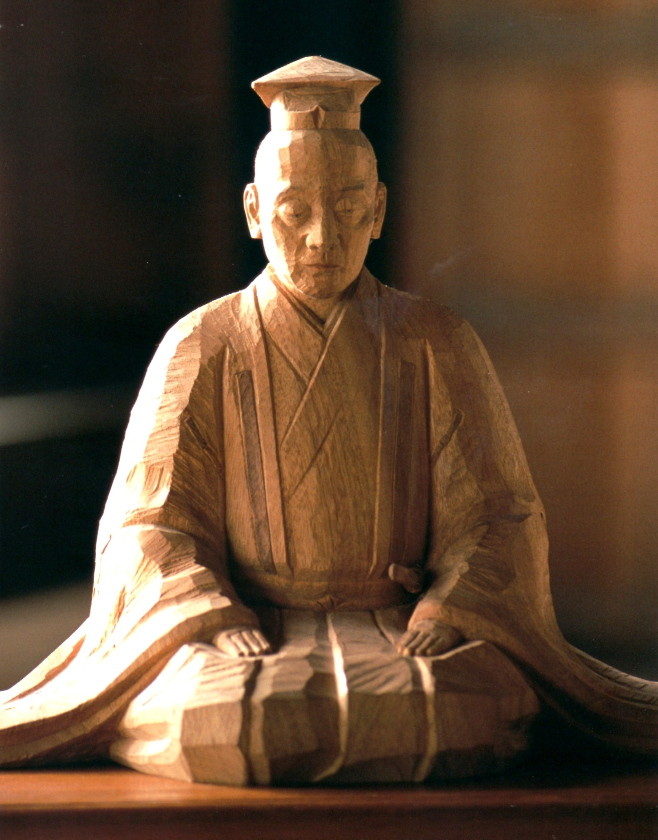 Створення
Зусиллями двох видатних театральних діячів , Каньамі й Дзеамі (батько і син), був створений театр Но на основі стародавніх традицій
Матакіє Дзеамі
Основні джерела тематики п’єс Но
Японські легенди, прадавні казки, відомі історичні події, твори класичної японської літератури, епізоди з життя знаменитих поетес і поетів, китайські легенди – усе це джерела тематики п’єс Но.
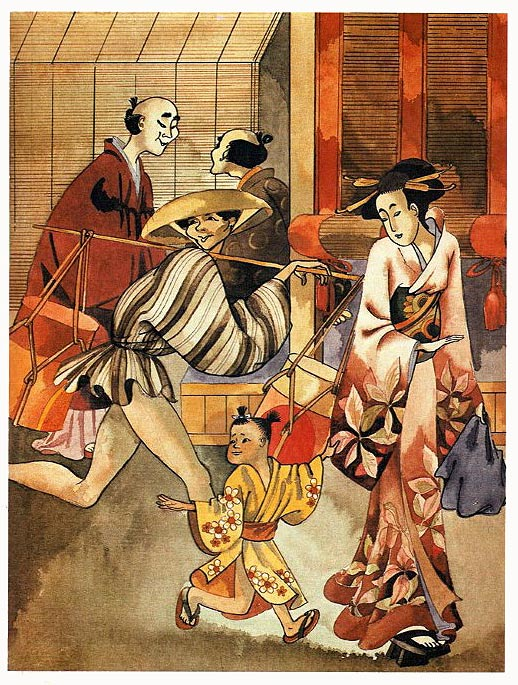 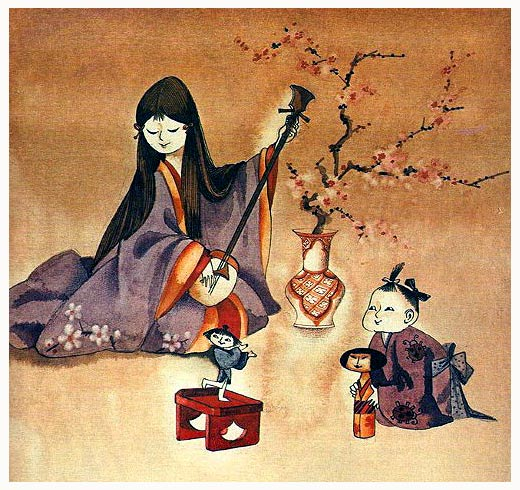 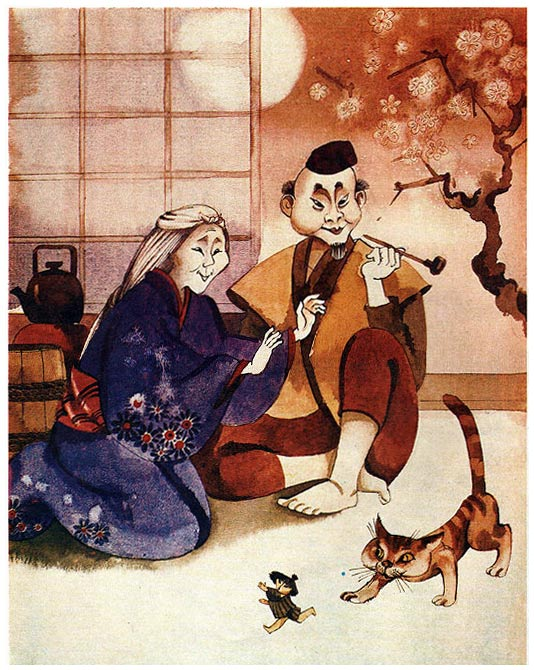 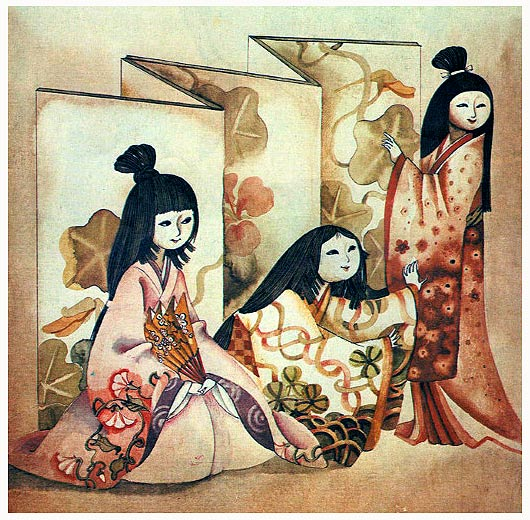 Сцена
Вистави Но відбуваються на квадратних сценах. Світле поліроване дерево сцени створює враження простоти, чистоти, строгості. Над сценою, на чотирьох стовпах, піднімається дах.
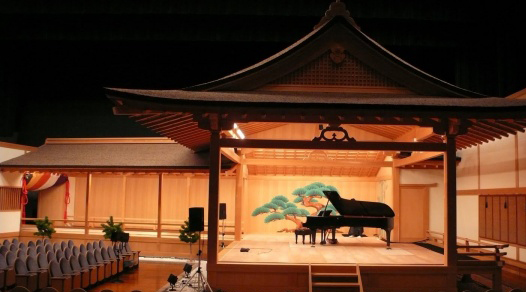 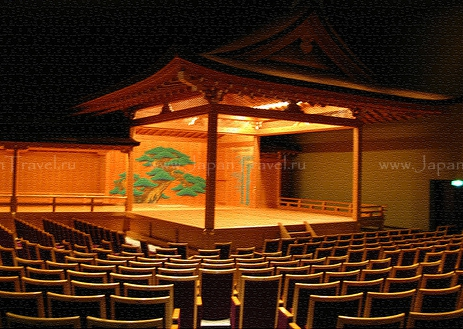 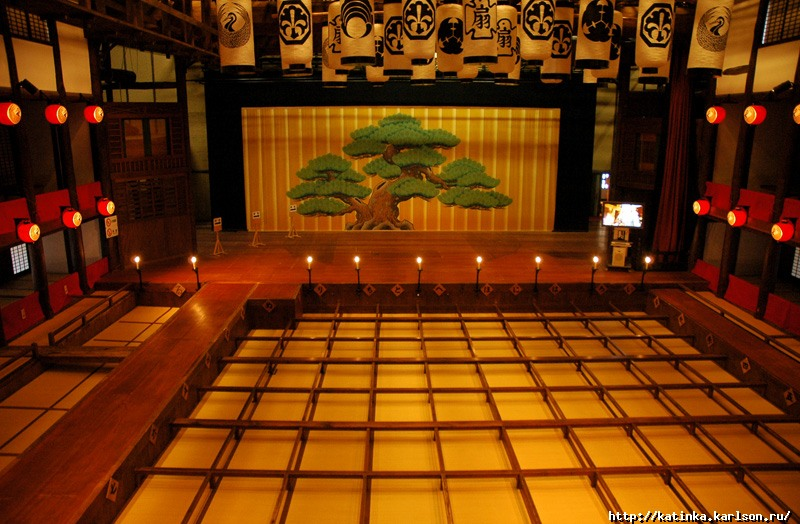 Сцена відкрита з трьох боків, четвертий бік – стіна-тло, на  якому зображена зелена розлога стилізована сосна (символ довголіття й доброзичливе привітання глядачам).
Оркестр у театрі Но складається з музикантів, які розташовуються вздовж тла. Разом з оркестром біля задньої стіни ліворуч сидить людина, яка допомагає акторам на сцені. Вона умовно вважається невидимою і може під час дії поправити акторові костюм, перуку або маску, подати щось із реквізиту.
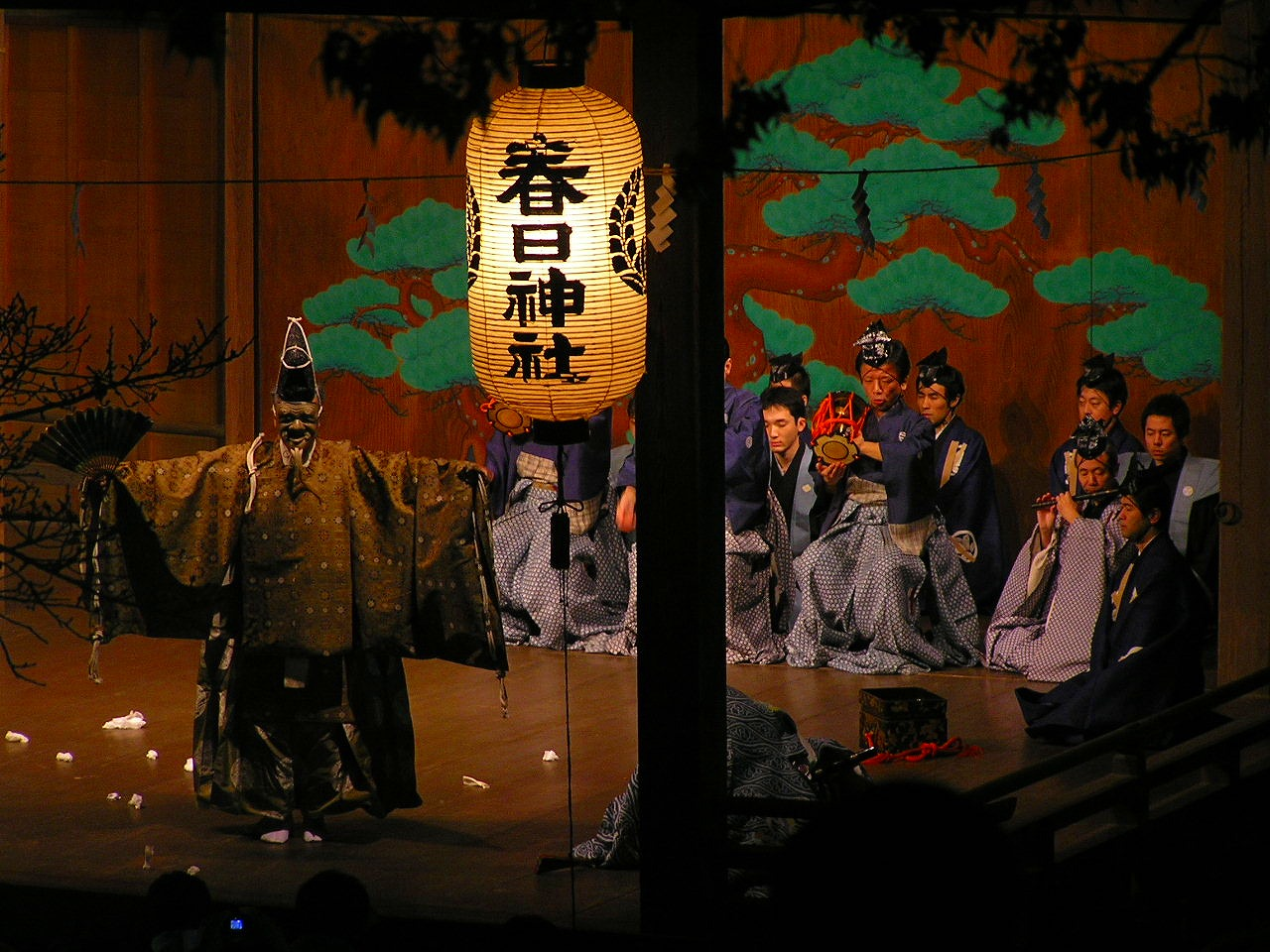 У кожній виставі Но бере участь декілька осіб: 
актори (таті-ката) 
співаки (дзіута-ката)  
музики (хаясі-ката)
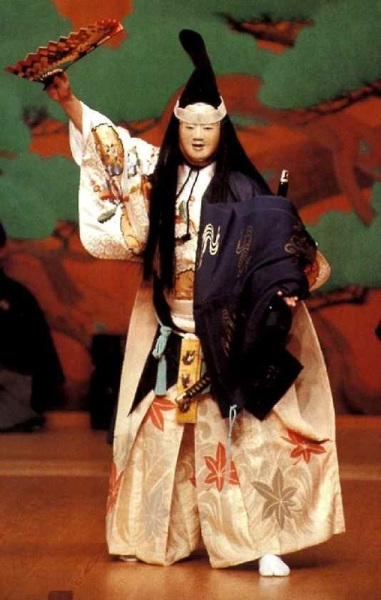 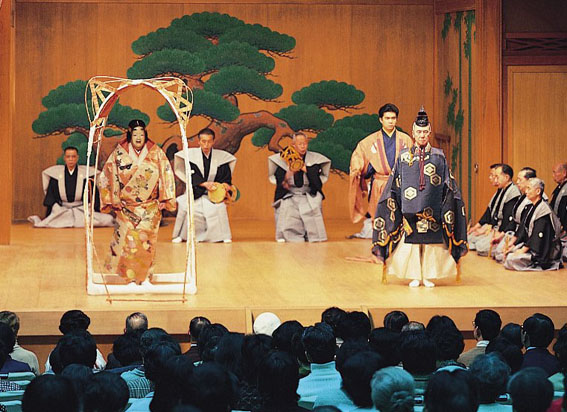 Актори
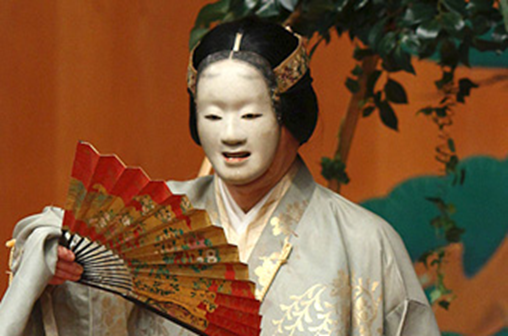 сіте головна дійова особа; 
вакі другорядна дійова особа,
партнер головної; 
кьоган комічний персонаж
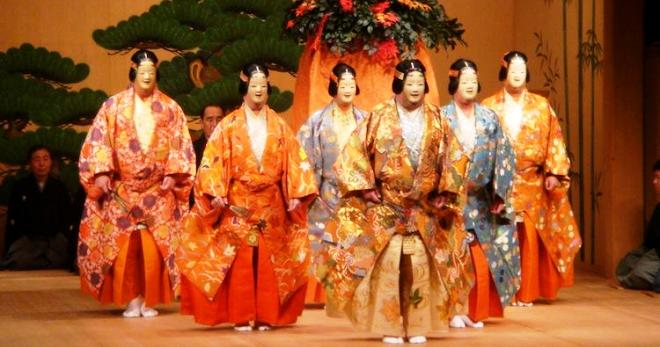 Актори театру Но не застосовують грим та міміку. Головний засіб виразності - маски. Навіть коли актор виступає без маски, його обличчя нерухоме й виглядає немов маска.
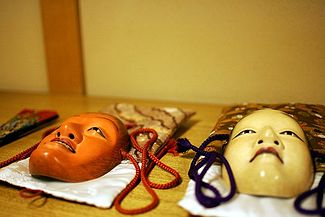 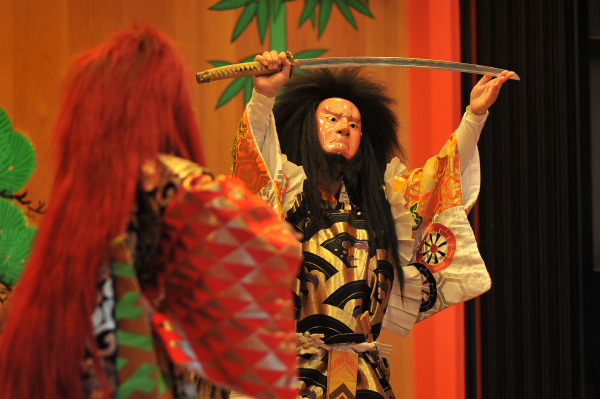 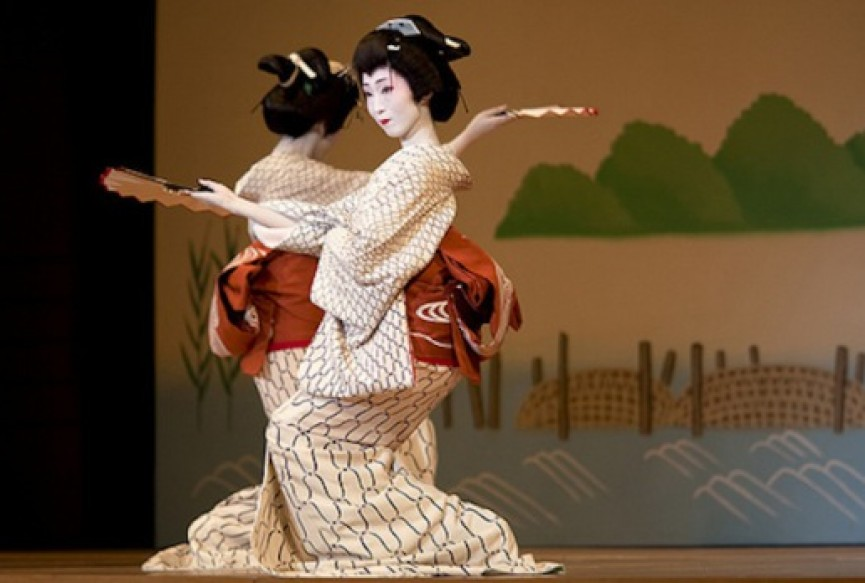 Театр Но сьогодні
На початок ХХI століття збереглося 5 шкіл, в яких навчають виконанню ролей сіте, 3 школи, в яких опановують мистецтво другорядних акторів вакі, 2 школи інтермедій та 14 шкіл, де навчають традиційній музиці для театру Но.
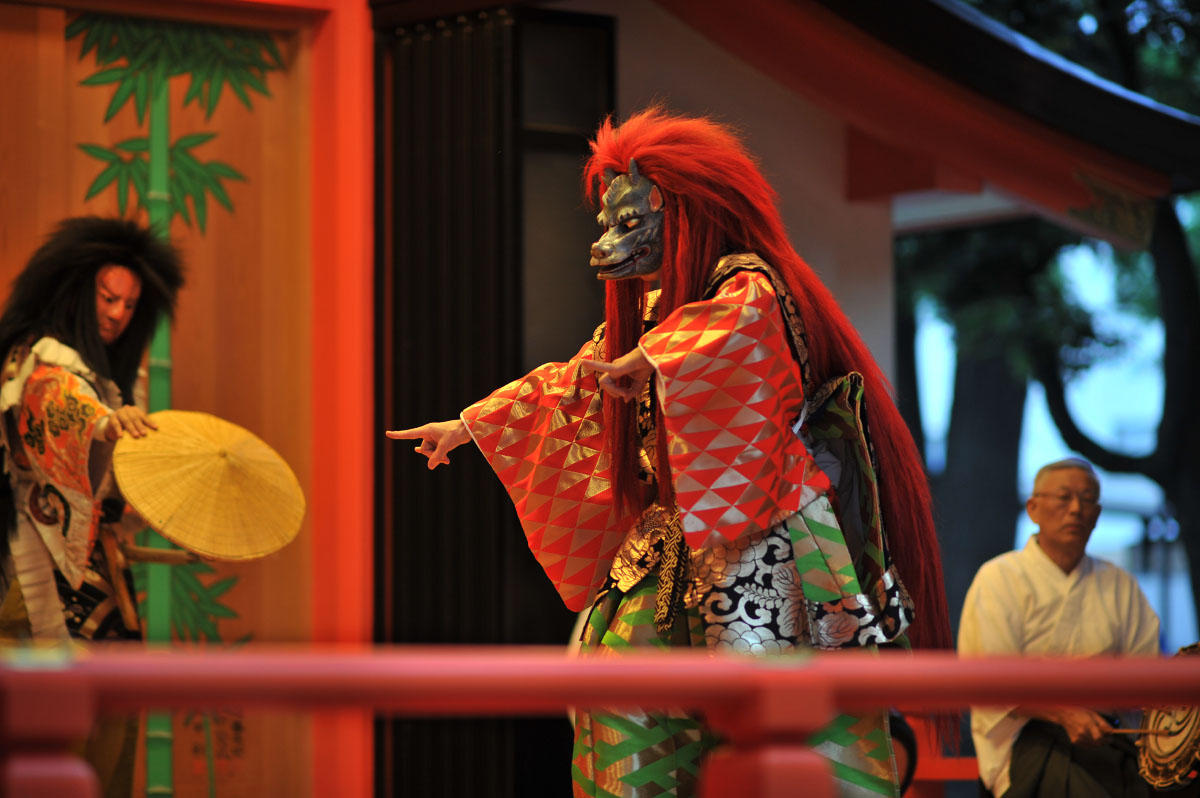 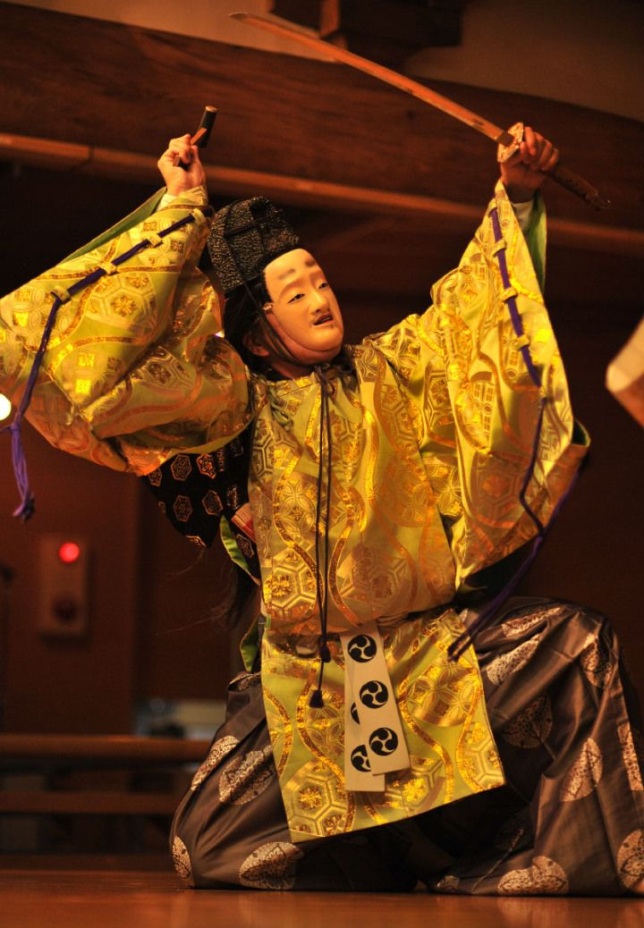 ご清聴ありがとうございました
(дякую за увагу)